Fellowship Church Sunday SchoolAug - Sep 2022, Our Lord Jesus ChristToday – Turn to Matthew 5Sermon on the Mount – the Better WaySpeaker:  Bill Heath
The Sermon on the Mount is not the plan of salvation nor for unsaved people.The Sermon on the Mount is a newstandard for all past, present and futureChrist followers  (Jeremiah 31:31-34, John  12, Acts,  Romans 11, Rev 1-3) and future: Tribulation saints(Rev 4-18)Millennial saintsHeaven on earth(1 Cor 6:2, Rev 19-20)New Jerusalem (Rev 21-22)
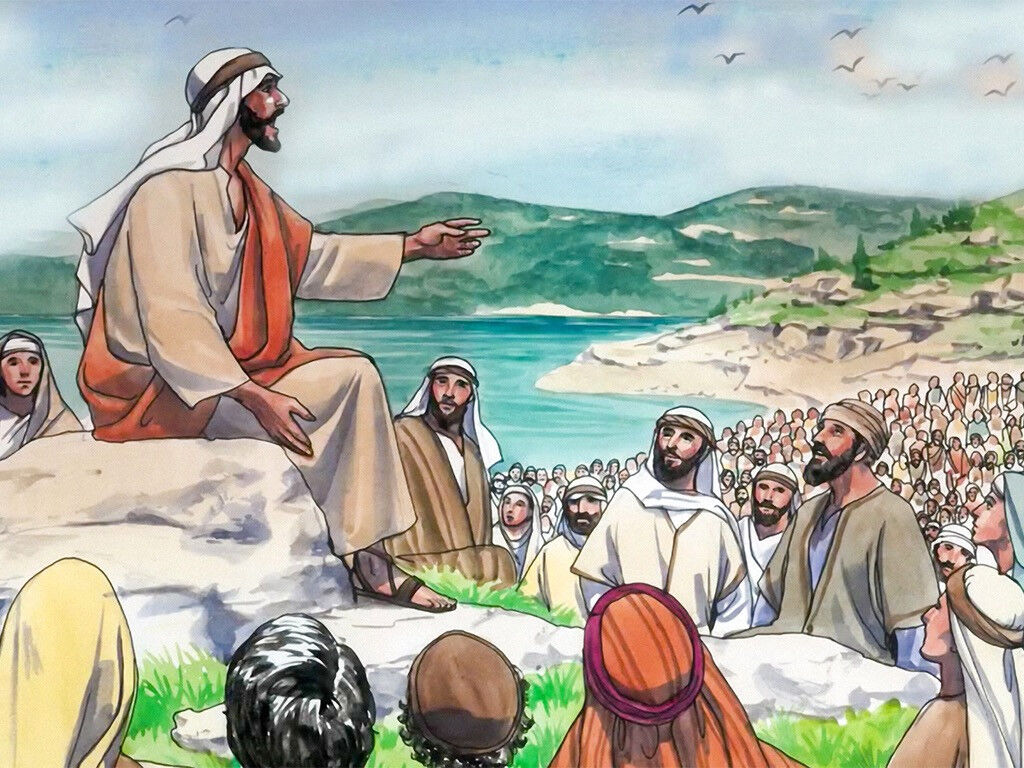 2
1 Corinthians 6:2 (KJV) Do ye not know that the saints shall judge the world? and if the world shall be judged by you, are ye unworthy to judge the smallest matters?        /Hebrews 10:24-25 “PROVOKE UNTO LOVE AND GOOD WORKS”/
2 Timothy 2:12 (KJV)  If we suffer, we shall also reign with [him]: if we deny [him], he also will deny us:
Revelation 2:26-27 (KJV)  And he that overcometh, and keepeth my works unto the end, to him will I give power over the nations: And he shall rule them with a rod of iron; as the vessels of a potter shall they be broken to shivers: even as I received of my Father.	    /“WE MUST ALL STAND BEFORE THE JUDGMENT SEAT OF CHRIST” 2 Cor 5:10-11 , 1 Cor 3/
Revelation 3:21 (KJV)  To him that overcometh will I grant to sit with me in my throne, even as I also overcame, and am set down with my Father in his throne.	                    /Revelation 2-3 “I KNOW THY WORKS”/
Revelation 5:10 (KJV)  And hast made us unto our God kings and priests: and we shall reign on the earth.
Revelation 20:6 (KJV) Blessed and holy [is] he that hath part in the first resurrection: on such the second death hath no power, but they shall be priests of God and of Christ, and shall reign with him a thousand years. 
Revelation 21:7 (KJV)  He that overcometh shall inherit all things; and I will be his God, and he shall be my son.
3
Sermon on the Mount – the Better Way
5:1-12  The Eight Blessings (beatitudes are within 3-6, without 7-9, persecution 10-12)
	Poor in spirit 	- 	Kingdom of Heaven
	Mourn		-	Comforted
	Meek		-	Inherit the earth
	Hunger & thirst after righteousness	-  Filled
	Merciful	-	Obtain mercy
	Pure in heart	-	See God
	Peacemakers	-	Children of God
	Persecuted	-	Kingdom of Heaven

5:13-16  Believers are the Salt (13) and the Light of the World  (14-17)

5:17-20  Christ Fulfills the Law & Teachers of the  Kingdom of Heaven

5:21-48  Six Contrasts between the Law of Moses & the New Testament
1-Kill /Anger, 2-Adultery, 3-Divorce, 4-Oaths-Yes/No, 5-Go Extra Mile, 6-Hate/Love enemy

Questions?  					Next Sunday:  Matthew 6  Raymund Remo
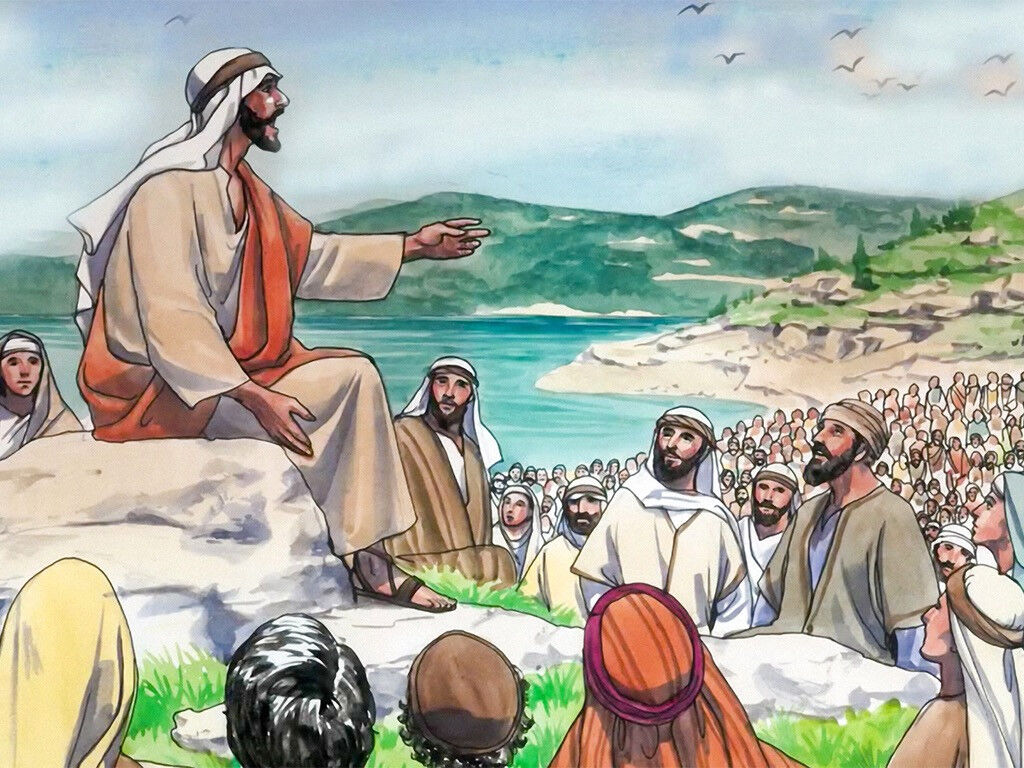 4